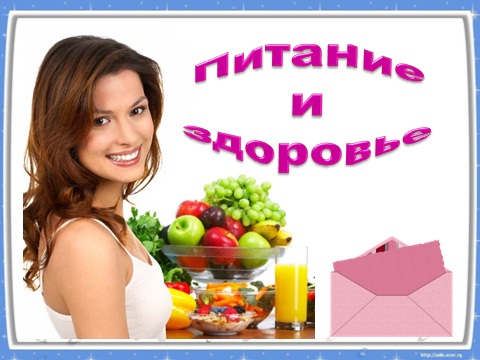 СОКРАТ
Здоровый образ жизни
Правильное питание
Закаливание
Физический труд
Правила личной гигиены
Питание
Питание – поддерживание жизни и здоровья человека с помощью пищи.
Питание дает нам возможность жить.
Питание - представляет собой сложный процесс поступления, переваривания, всасывания и поглощения организмом питательных веществ.
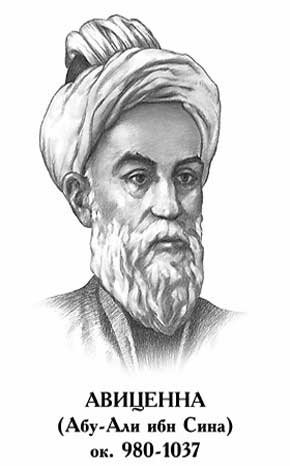 Игра «Ромашка»
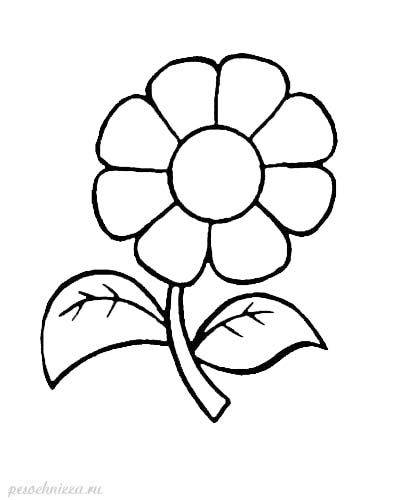 Казимир Функ
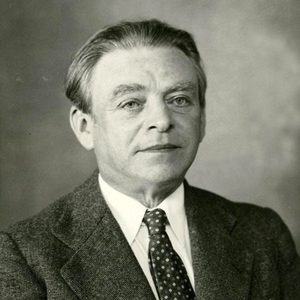 Витамины
Витамин С
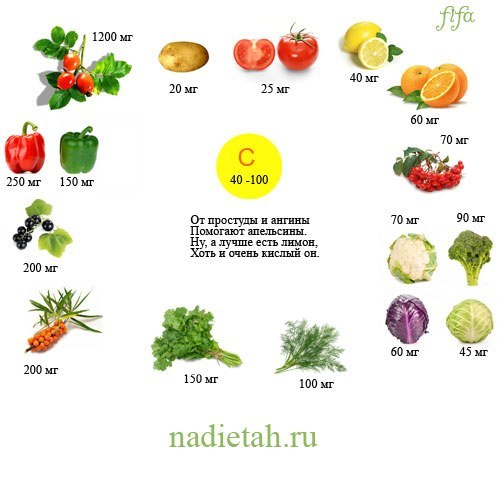 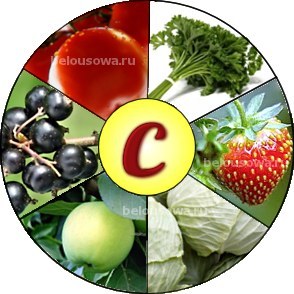 Витамин D
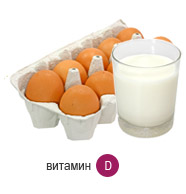 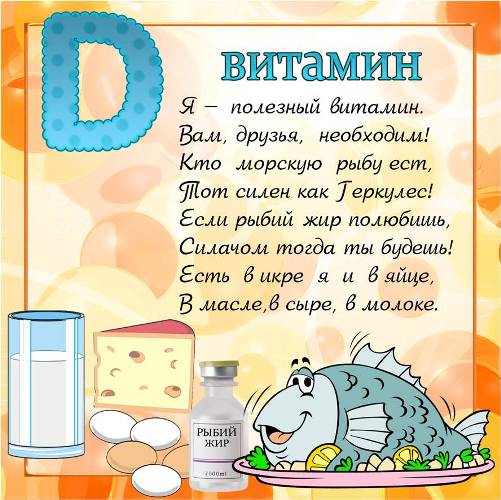 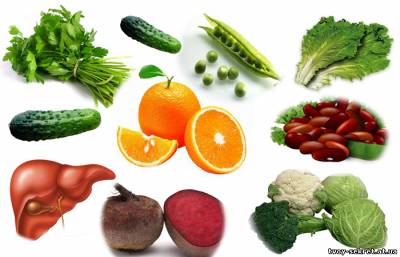 Витамин А
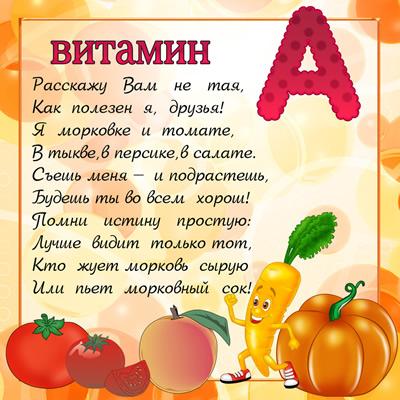 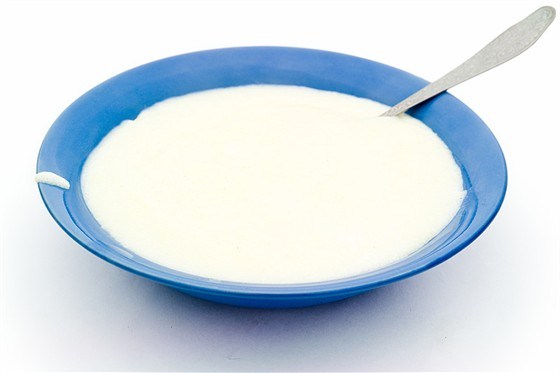 Каша
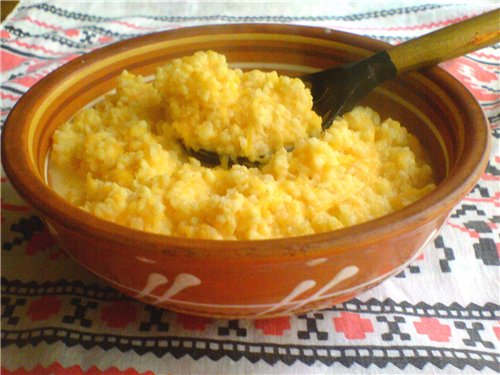 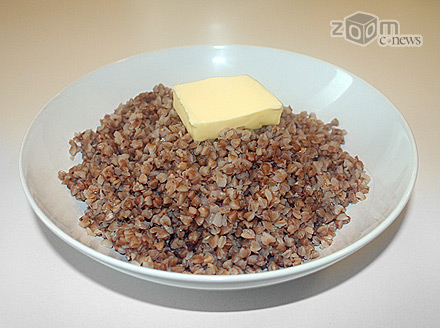 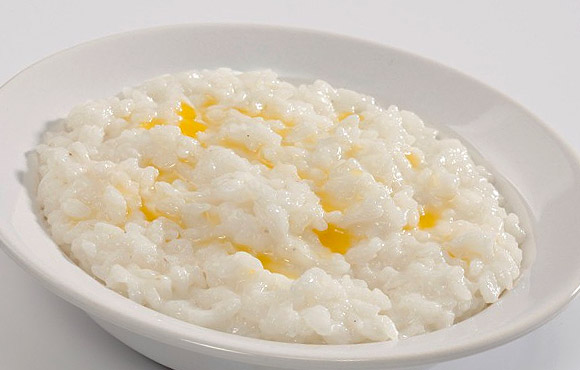 Эксперимент
Эксперимент №1 с Кока-колой: 
Мы взяли 2 ржавых гвоздя, поместили их 
на 4 часа в Кока - Колу. 
Результат: ржавчина с гвоздей сошла легко.

Эксперимент №2 с сухими  концентратами  «INVITE+» апельсин и «YUPI» фруктовый коктейль. 
Взяли 3 яйца и сварили их: одно яйцо варили в обычной воде, а другое – в разведенном в воде концентрате «INVITE+», третье -  в разведенном в воде концентрате «YUPI». 
Результат: яйцо сваренное  в обычной воде осталось белого цвета, яйцо сваренное в «INVITE+» стало оранжевого цвета и яйцо сваренное в «YUPI» стало красного цвета.
ГЛЮТАМАТ   НАТРИЯ – Е621 -      усиливает вкусовое восприятия, воздействуя на центры удовольствия
Е621 - негативно влияет на головной мозг, нарушает психику , ухудшает состояние больных бронхиальной астмой, приводит к разрушению сетчатки глаза и глаукоме.
ГЛЮТАМАТ НАТРИЯ действует как НАРКОТИК ! ! !
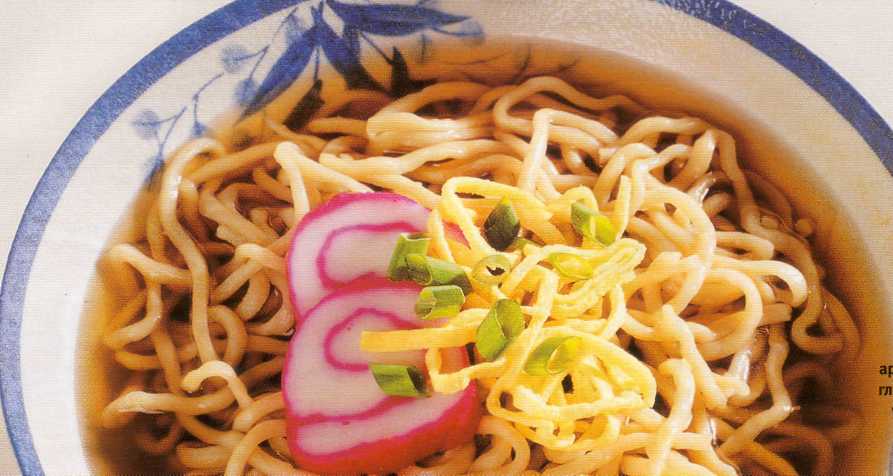 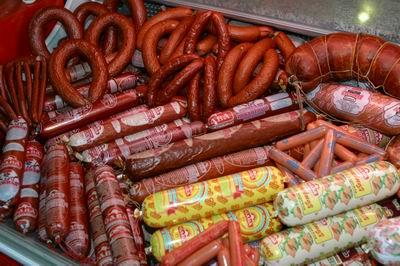 Рекомендации
Внимательно читайте надписи на этикетке продукта.
Не покупайте продукты с чрезмерно длительным сроком хранения.
Пейте свежеприготовленные соки.
Обходитесь без газированной воды.
Не перекусывайте чипсами, лучше замените их орехами.
Не употребляйте супы и лапшу быстрого приготовления, готовьте сами.
В питании все должно быть в меру и по возможности разнообразно.
Пирамида здорового питания
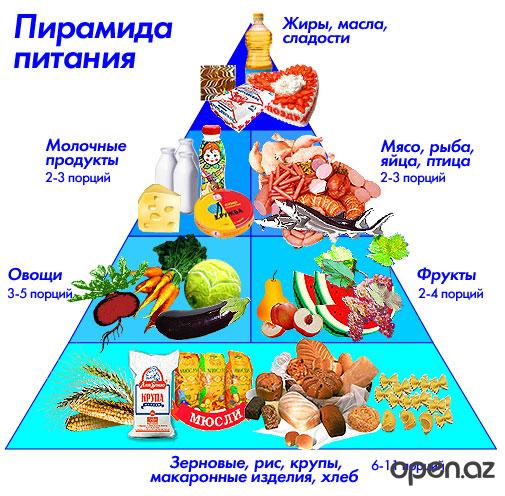